Probabilistic Models on Partition Function
Yuxin Su
Group Study
Partition Function
Tractable:
Softmax in deep learning
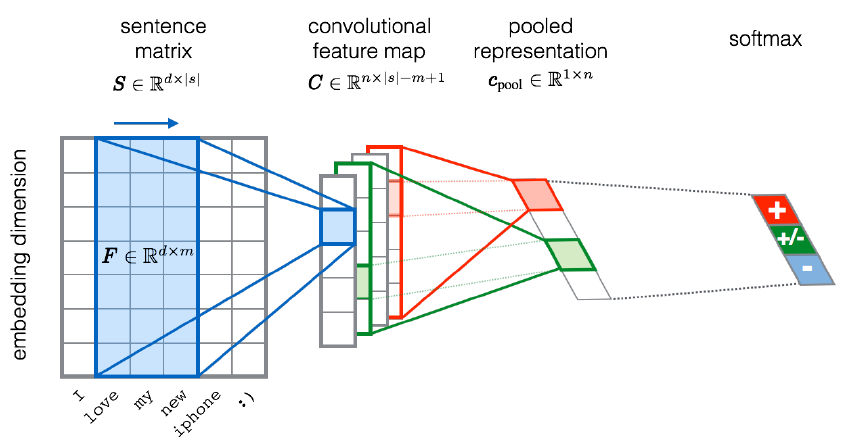 2
PM on Partition Function
11/28/2017
[Speaker Notes: Easy to compute, because all components are ready]
Partition Function
Many partition functions are intractable!
Pairwise Markov random field
Posterior predictive distribution
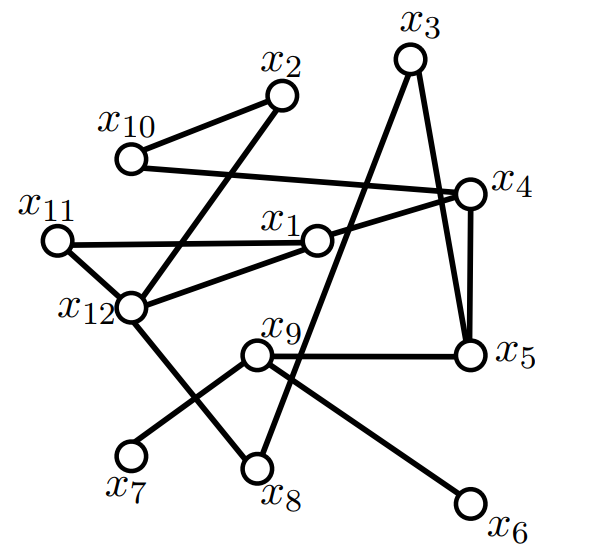 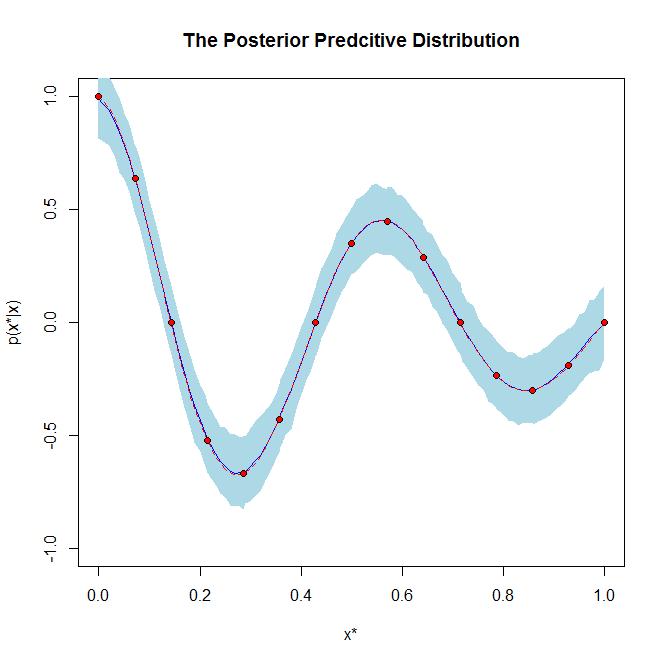 3
PM on Partition Function
11/28/2017
[Speaker Notes: probabilistic graphical models like Markov Random Field also has the similar property

when the size of network is huge, the distribution become intractable.

Second case, the continuous integral is typically intract.]
Normalization over partitions
4
PM on Partition Function
11/28/2017
[Speaker Notes: p\tilde can be activation function, energy function in restricted boltzmann machine, or linear operator in linear classification, regression

partition function follows two forms.]
Roadmap to compute the likelihood
5
PM on Partition Function
11/28/2017
Pseudo-likelihood
Approximation
Original
6
PM on Partition Function
11/28/2017
[Speaker Notes: the original is chain rule.

when large portion of variables are not sensitive to results, it means the model is decomposable.  Approximation seems work]
Generalized pseudo-likelihood estimator
Grouping
7
PM on Partition Function
11/28/2017
[Speaker Notes: Pseudo-likelihood perform poorly on tasks that require a good model of the full joint p (x)  like sampling  or density estimation

This framework makes a balance]
Log-likelihood Gradient
Negative phase
Positive phase
8
PM on Partition Function
11/28/2017
[Speaker Notes: hidden units that are conditionally independent from each other given the visible units

we focus on the negative phase]
Basis in machine learning algorithm
Basis for Monte Carlo methods
9
PM on Partition Function
11/28/2017
Compute the log-likelihood gradient
Approximation
Many methods
MCMC
Less expensive
Fail to suppress far regions
Contrastive divergence (CD) algorithm
Stochastic Maximum likelihood (SML)
Robust
Inaccurate when model moves fast
10
PM on Partition Function
11/28/2017
[Speaker Notes: CD: the cost of burning in the Markov chains from a random initialization at each step, so init from training points reduce MC time

CD could be used as an inexpensive way to initialize a model that could later be fine-tuned via more expensive MCMC methods.

SML:  When steps in SGD is small, the model from the previous step will be similar to the model from the current step

initialize the Markov chains at each gradient step with their states from the previous gradient step.]
MCMC algorithm for maximizing the log-likelihood
Contrastive divergence
SML
Move to the beginning
Replace
11
PM on Partition Function
11/28/2017
Thanks!
12
PM on Partition Function
11/28/2017